e-handout
To have these notes 
without taking notes
Go to OrHaOlam.com
Click on Messages tab, 
 2022 Messages
[Speaker Notes: You may notice that I’m slowing down in my rate of speech.  This is because we may be getting language translation equipment for simultaneous translation.]
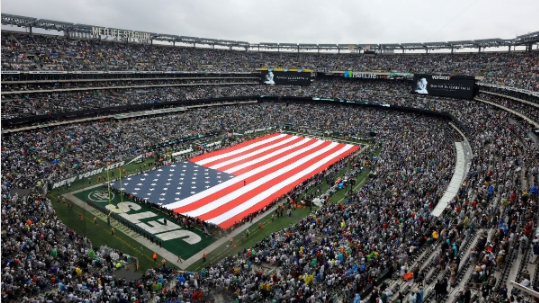 Fans Sing National Anthem 
Along With NYPD Officer At 
Jets-Ravens Game
12:02 PM · Sept. 11, 2022
[Speaker Notes: At MetLife Stadium]
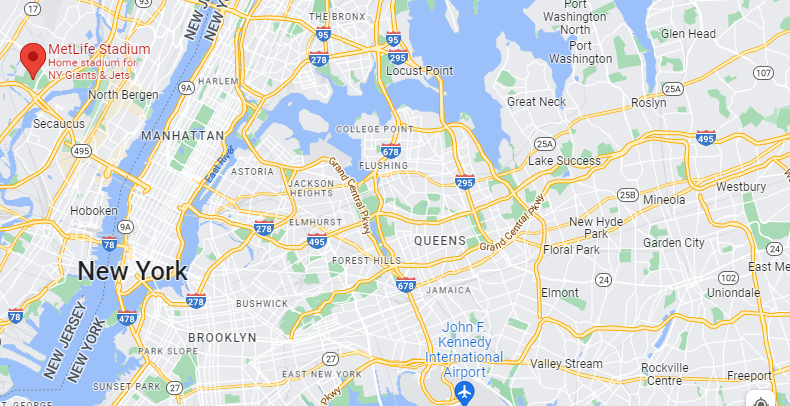 [Speaker Notes: NYC, for all its corruption, yet
29th St., my father’s business
Jamaica: my elementary years
Flushing Meadows Park, World’s Fair, UN vote 1947]
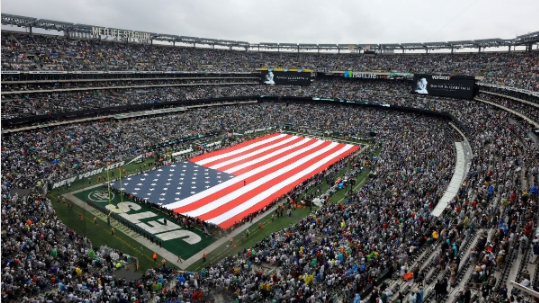 Fans Sing National Anthem 
Along With NYPD Officer At 
Jets-Ravens Game
12:02 PM · Sept. 11, 2022
[Speaker Notes: At MetLife Stadium
https://twitter.com/i/status/1569008604467929090]
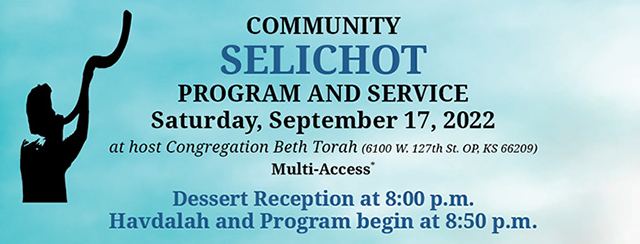 [Speaker Notes: 3 aspects to this event: dessert, Havdalah, program]
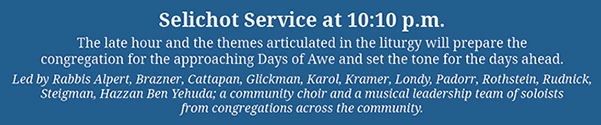 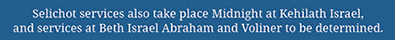 [Speaker Notes: 4th aspect, siddur prayer service, in three locations!]
Why is Slikhot such a big deal?
Fourfold event?
Not a Biblical holiday.
Why is Slikhot such a big deal?
Fourfold event?
Not a Biblical holiday.
“Prepare for the approaching of Rosh HaShanah and the
Days of Awe”
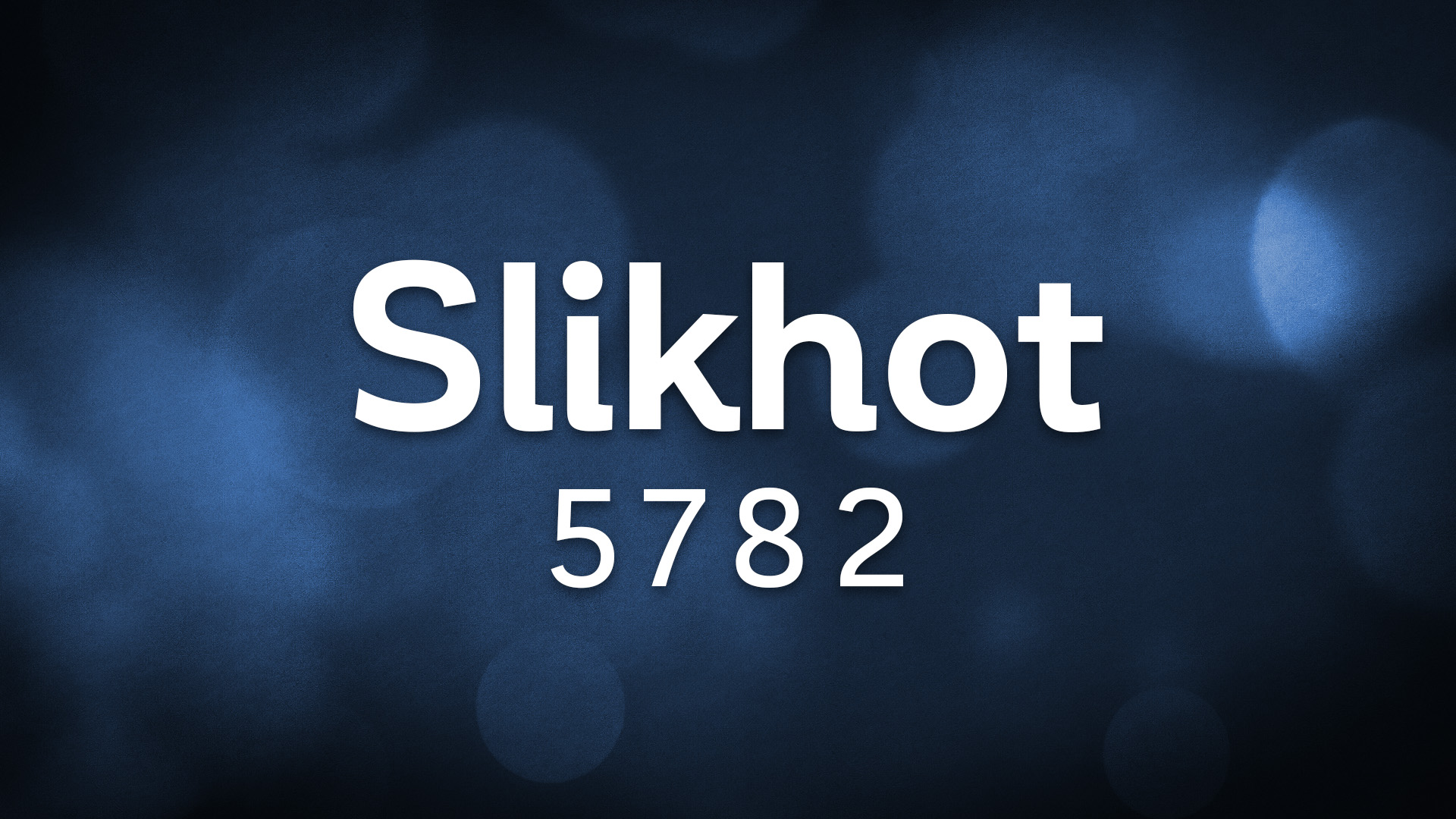 סְלִיחות
[Speaker Notes: Varying transliteration: Selikhot, Selichot]
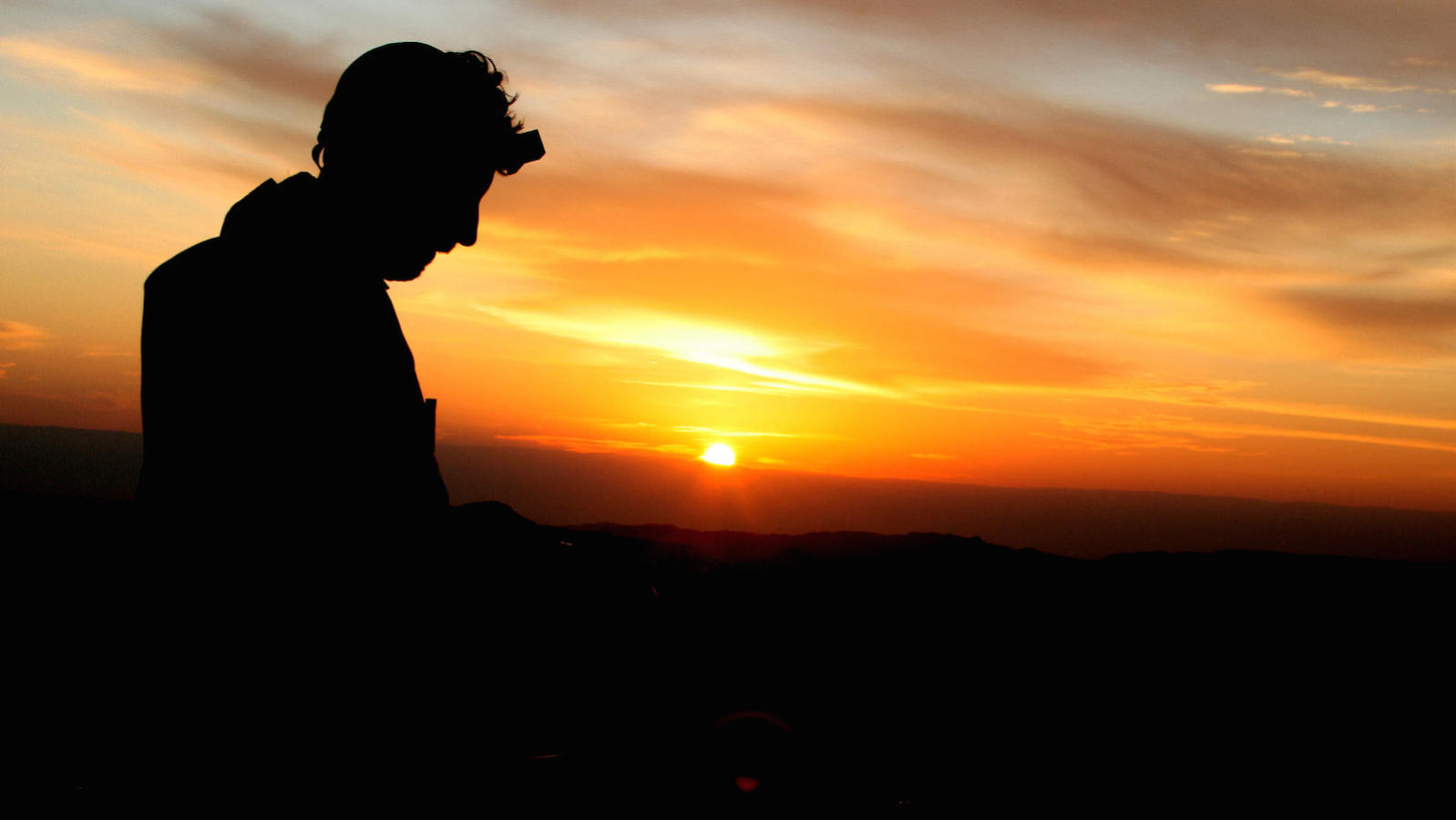 Slikhot outline:
Biblical basis Slikhot
Slikhot today: Perishing 
Resistance to Slikhot
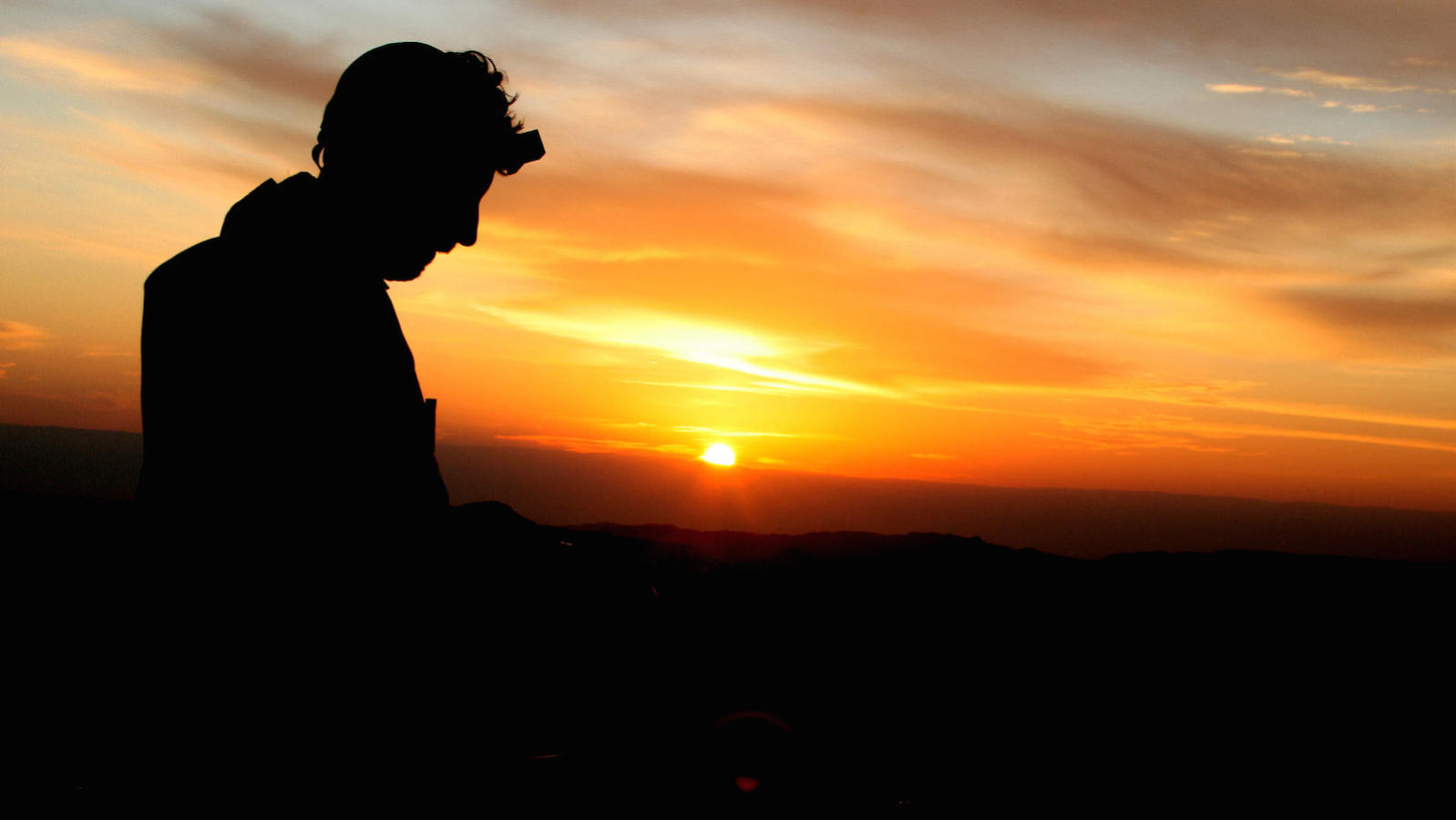 Slikhot outline:
Biblical basis Slikhot
Slikhot today: Perishing 
Resistance to Slikhot
What is the Biblical meaning 
of Rosh HaShanah?
[Speaker Notes: We are a Bible people.   That’s our source!]
Vayikra/Lev 23.24 ‘In the seventh month, the first of the month is to be for you a day of complete rest for remembering, a holy gathering announced with blasts.  זִכְרוֹן תְּרוּעָה
shout, cry; blast
[Speaker Notes: Blasts, not necessarily shofar.  Shout, cry out!  Great noise.]
Vayikra/Lev 23.24 ‘In the seventh month, the first of the month is to be for you a day of complete rest for remembering, a holy gathering announced with blasts.  זִכְרוֹן תְּרוּעָה
shout, cry; blast
[Speaker Notes: Cry out remembering…what? with a blast, a shout?
Shout of judgement
Remembering our sins before G-d!]
So, it is also called Yom Hadin, 
יוֹם הַדִּין which means “the day of judgment”.  It is the day on which Jews believe God starts to judge our actions of the past year.
[Speaker Notes: https://www.tallahassee.com/story/life/faith/2017/09/15/reconnecting-god-hebrew-words-high-holy-days/670378001/
Scripturally reasonable conclusion from “Remember with a great sound.”]
Slikhot is to prepare us for Rosh HaShanah and Days of Awe, a time of self examination and Tshuvah, repentance!
[Speaker Notes: But I’ve already repented and received Messiah.   Enough!   No…not even enough for your own purification.]
The objective of Selikhot is not only to pray about one’s individual life, the main intention is to pray for Clal Yisrael, all of the Jews – to awaken to teshuva (repentance), to beg God to forgive us for our sins and have mercy on His people in their exile and tribulations.
[Speaker Notes: https://www.israelnationalnews.com/news/342366
I pray that all of you, Jews, and people of the Nations, can identify in with this.   Mercy on G-d’s people Israel, the Jewish people, AND America!!
Daniel prayed a repentance prayer for his nation.]
Selichotסְלִיחוֹת  are Jewish penitential poems and prayers, especially those said in the period leading up to the High Holidays. The Thirteen Attributes of Mercy are a central theme throughout these prayers. In the Ashkenazic tradition, it begins on the Saturday night before Rosh Hashanah.
[Speaker Notes: https://en.wikipedia.org/wiki/Selichot
So, tonight.]
Since the times of the Geonim (589-1038),Jews have had the custom of rising in the early hours of the morning during the Ten Days of Repentance to recite Selikhot penitential poems and prayers.
[Speaker Notes: https://www.israelnationalnews.com/news/342366]
Prophetic Origins
In times of trouble, the Prophets aroused Israel to gather in fasting and prayer, begging God to spare His people and land, as it is written:
[Speaker Notes: https://www.israelnationalnews.com/news/342366
Urge us to fast from RH to YK!   Extra prayer?]
Yoel 2.15-17 Blow the shofar in Zion! Sanctify a fast; proclaim an assembly. Gather the people; sanctify the congregation; assemble the elders; gather the children, even those nursing at breasts.
Yoel 2.15-17  Let the bridegroom come out from his bedroom and the bride from her chamber. Between the porch and the altar let the kohanim, ministers of Adoni, weep, and let them say: “Have pity, Adoni, on Your people. Don’t make Your heritage a scorn, a byword among the nations. Why should the peoples say, ‘Where is their God?’
[Speaker Notes: Are believers scorned and mocked in the culture.  Israel in the UN, believers on TV.]
Daniel 9.8-11 I, Daniel…prayed to Adoni and confessed…Adoni, shame covers our face—our kings, our leaders, our fathers—because we have sinned against you. Adoni our God is compassionate and forgiving, even though we have rebelled against Him.
Daniel 9.8-11 We have not obeyed the voice of Adoni Eloheinu by walking in His Torah that He set before us through His servants the prophets.  Yes, all Israel has transgressed Your Torah and has turned away—not obeying Your voice.
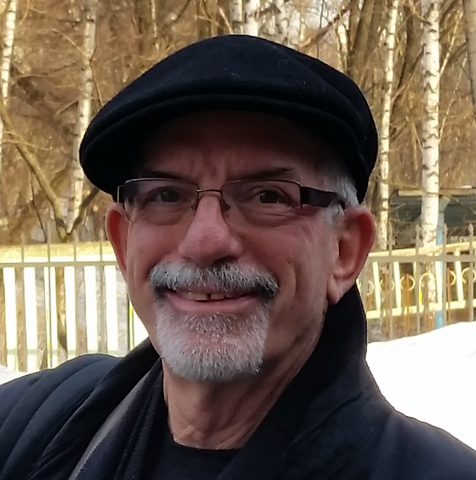 Russ Resnik encountered Yeshua as Lord and Messiah in the early 70s as a young radical in the mountains of northern New Mexico.
[Speaker Notes: https://www.messianicjewish.net/pages/rabbi-russell-Resnik
Later, he was drawn into the Messianic Jewish movement and founded Adat Yeshua, a Messianic congregation in Albuquerque, NM, which he led for nearly 20 years.  Later president of the UMJC.]
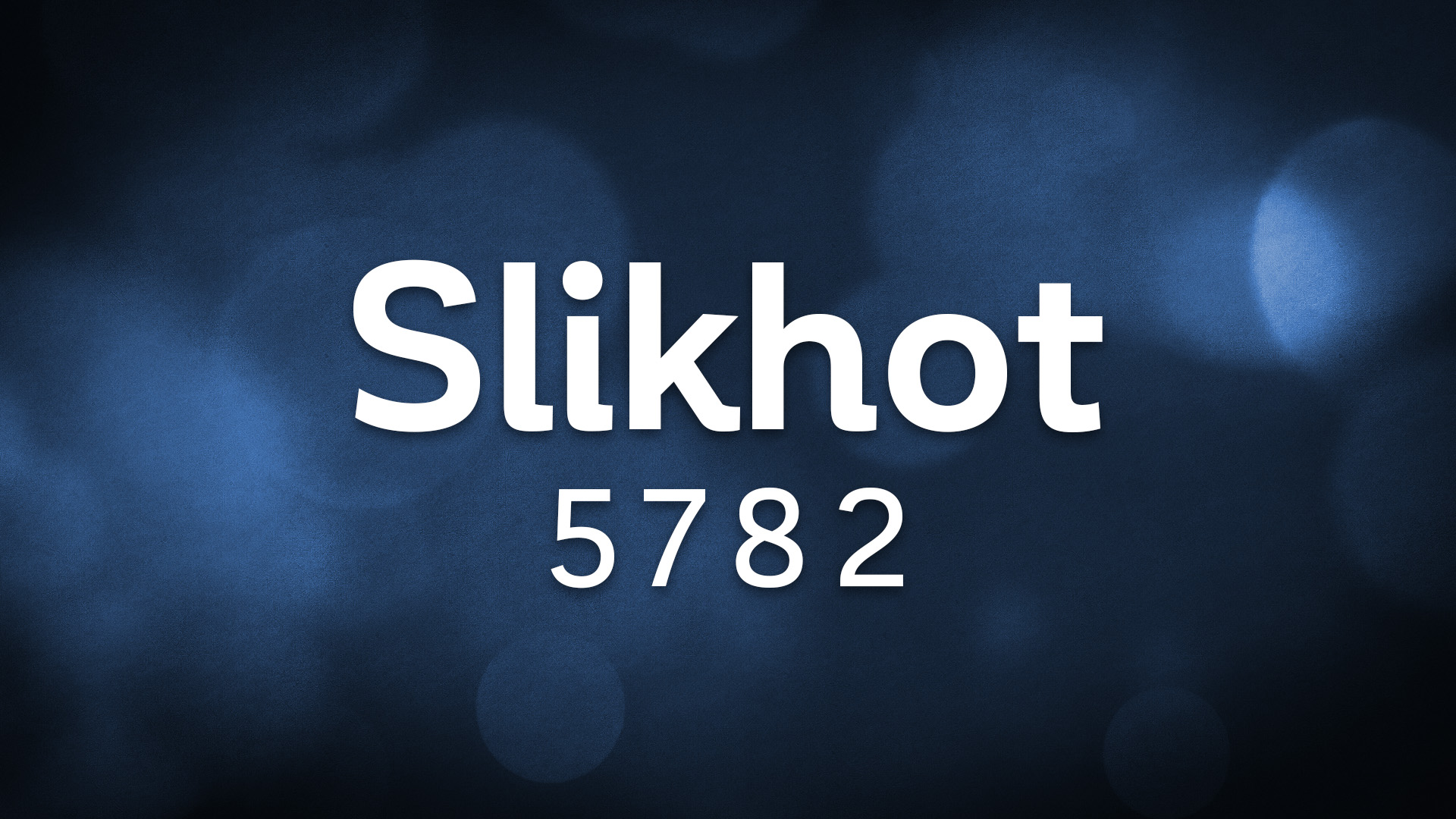 סְלִיחות
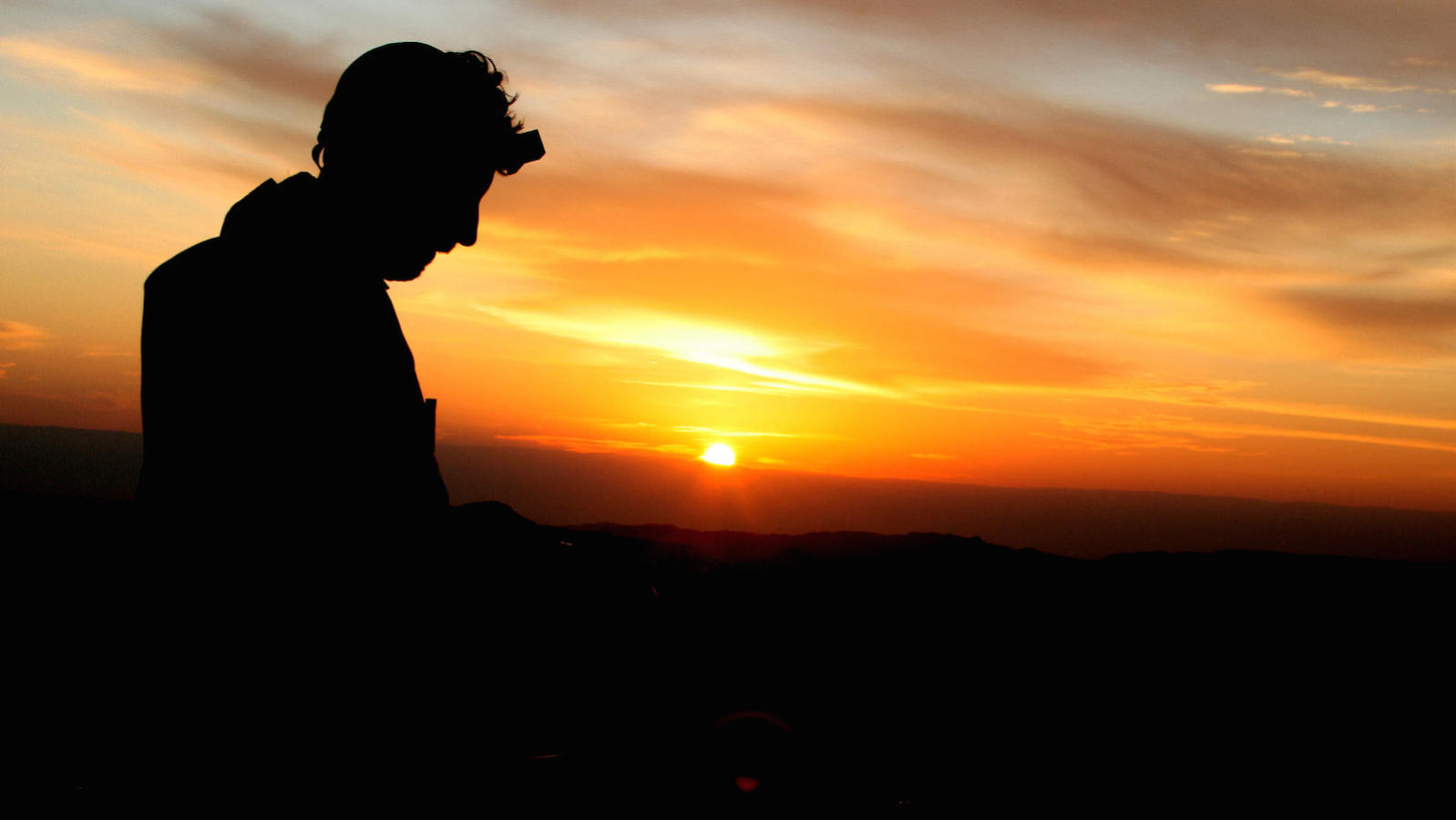 Slikhot outline:
Biblical basis Slikhot
Slikhot today: Perishing 
Resistance to Slikhot
As a well-worn saying goes, it’s the preacher’s job to comfort the afflicted and afflict the comfortable. They’re both challenging tasks, which is why Jewish tradition devotes, not just a day or two, but a whole season to affliction and comfort.
[Speaker Notes: That is why I start with jokes, to warm you up for the affliction, telling you your sins.
Rabbi Russ Resnik
https://www.umjc.org/commentary/2022/9/14/its-time-for-a-spiritual-u-turn?utm_source=UMJC+News&utm_campaign=b88721f923-EMAIL_CAMPAIGN_2020_12_10_08_42_COPY_01&utm_medium=email&utm_term=0_cd802052fa-b88721f923-203688328]
For three weeks leading up to Tisha B’Av we read the Haftarot of Affliction, and for seven weeks afterwards the Haftarot of Comfort.
[Speaker Notes: Such as today, Isaiah 60
Rabbi Russ Resnik
https://www.umjc.org/commentary/2022/9/14/its-time-for-a-spiritual-u-turn?utm_source=UMJC+News&utm_campaign=b88721f923-EMAIL_CAMPAIGN_2020_12_10_08_42_COPY_01&utm_medium=email&utm_term=0_cd802052fa-b88721f923-203688328]
The most important text for Selikhot, is the Thirteen Attributes of Mercy from Shmot / Exodus 34:6–7. Moshe is speaking with Hashem after the incident of the golden calf.
[Speaker Notes: Israel about to perish, as are we, our culture in judgement.]
Shmot/Ex 32.9-10 Adoni said to Moshe, “I have seen this people, and behold, it is a stiff-necked people. Now therefore, leave Me alone, so My wrath may burn hot against them, and so I may consume them — and make from you a great nation!”
Shmot/Ex 32.31-32 Moshe went back to Adoni and said, “Please! These people have committed a terrible sin: they have made themselves a god out of gold. Now, if you will just forgive their sin! But if you won’t, then, I beg you, blot me out of your book which you have written!”
Paul writes similarly:
Ro. 9.1-3 I tell the truth in Messiah—I do not lie, my conscience assuring me in the Ruakh ha-Kodesh —  that my sorrow is great and the anguish in my heart unending.
Paul writes similarly:
Ro. 9.1-3  For I would pray that I myself were cursed, banished from Messiah for the sake of my people — my own flesh and blood,
Shmot/Ex 33.17-18 Adoni said to Moshe, “I will also do what you have asked me to do, because you have found favor in my sight, and I know you by name.”
Shmot/Ex 33.17 Adoni said to Moshe, “I will also do what you have asked me to do, because you have found favor in my sight, and I know you by name.”
Shmot/Ex 33.18 But Moshe said, “I beg you to show me your glory!” Shmot/Ex 34.5-6 Adoni descended in the cloud, stood with him there and pronounced the name of Adoni. Adoni passed before him and proclaimed:
The Thirteen Attributes                        of ADONI
[Sh’mot (Exodus) 34: 6-7]
יְיָ יְיָ אֵל רַחוּם וְחַנּוּן
Adoni, Adoni, El ra-khum v'kha-nun

אֶֽרֶךְ אַפַּֽיִם, וְרַב חֶֽסֶד וְאֶמֶת
 Eh-rekh a-pi-yeem, v'rav 
khe-sed v'eh-met

ADONI, ADONI is G-d, merciful and compassionate, slow to anger 
and rich in grace and truth,
נֹצֵר חֶֽסֶד לָאֲלָפִים
 נֹשֵׂא עָוֹן וָפֶֽשַׁע וְחַטָּאָה
No-tsayr khe-sed a-ah-la-feem, 
no-say ah-von v'feh-shah v'kha-ta-ah
 

Showing grace to the thousandth generation, forgiving offenses, crimes, and sins,
וְנַקֵּה לֹא יְנַקֶּה
 V'nah-kay lo y'nah-keh

Yet not exonerating the guilty.
פֹּקֵד עֲוֺן אָבוֹת עַל-בָּנִים
Poked avon avot al banim
 וְעַל-בְּנֵי בָנִים,
V’al bn’ay vanim
But causing the negative effects of the parents’ offenses to be experienced by their children and grandchildren,
עַל-שִׁלֵּשִׁים וְעַל-רִבֵּעִים. 
Al shilesheem v’al riba-eem

and even by the third 
and fourth generations.”
ADONI, ADONI is G-d, merciful and compassionate, slow to anger and rich in grace and truth, 
showing grace to the thousandth generation, forgiving offenses, crimes, and sins, yet not exonerating the guilty.
but causing the negative effects of the parents’ offenses to be experienced by their children and grandchildren, and even by the third and fourth generations.”
In this ultimate moment of divine self-revelation, God’s “glory” is not a visual display, but a verbal declaration of mercy and compassion.
נֹצֵר חֶֽסֶד לָאֲלָפִים
 נֹשֵׂא עָוֹן וָפֶֽשַׁע וְחַטָּאָה
No-tsayr khe-sed a-ah-la-feem, 
no-say ah-von v'feh-shah v'kha-ta-ah
 

Showing grace to the thousandth generation, forgiving offenses, crimes, and sins,
[Speaker Notes: Forgiving offenses (nosei avon) Avon refers to intentional sin, which God forgives if the sinner turns back to him.
Crimes (pesha)—Pesha is sin with malicious intent, rebellion against God. God allows teshuva, turning back, leading to forgiveness even for this. 
And sins (v’hata’ah)—And God forgives sins committed out of carelessness, thoughtlessness, or apathy.]
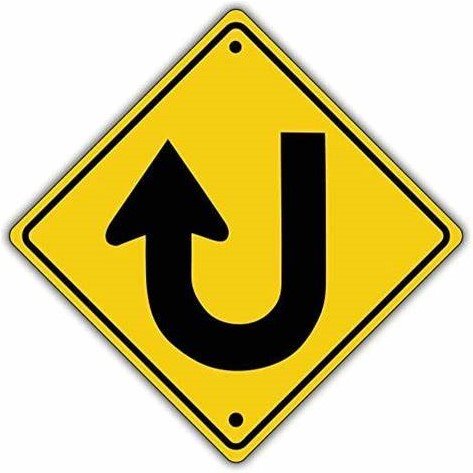 These attributes call for teshuva, a U-turn from our own ways and back to God.
[Speaker Notes: https://www.umjc.org/commentary/2022/9/14/its-time-for-a-spiritual-u-turn?utm_source=UMJC+News&utm_campaign=b88721f923-EMAIL_CAMPAIGN_2020_12_10_08_42_COPY_01&utm_medium=email&utm_term=0_cd802052fa-b88721f923-203688328]
פֹּקֵד עֲוֺן אָבוֹת עַל-בָּנִים
Poked avon avot al banim
 וְעַל-בְּנֵי בָנִים,
V’al bn’ay vanim
But causing the negative effects of the parents’ offenses to be experienced by their children and grandchildren,
עַל-שִׁלֵּשִׁים וְעַל-רִבֵּעִים. 
Al shilesheem v’al riba-eem

and even by the third 
and fourth generations.”
[Speaker Notes: Epigenetics.]
Some say that sin is inherited. 
Half truth.
G-d doesn’t punish the next generation, but the sins continue.
The consequences continue.

[Science illustration and digression]
Epigenetics
Genetics is the study of DNA sequences.  4 nucleic acids are the alphabet of life: 
C A T G
Cytosine, adenine, thyamine, guanine
Genetics, DNA cannot be changed by behavior.  But the molecules surrounding it [epi] can be changed.
[Speaker Notes: http://en.wikipedia.org/wiki/Behavioral_epigenetics]
Environmental stress [and sin] has been shown to increase the risk of substance use.   In an attempt to cope with stress, alcohol and drugs can be used as an escape. Once substance use commences, however, epigenetic alterations may further exacerbate the biological
[Speaker Notes: http://en.wikipedia.org/wiki/Behavioral_epigenetics

Once aberrant behavior, hormonal activity occurs, epigenetic alterations may exacerbate the biological.   So it SEEMS to be a genetic tendency,but]
and behavioral changes associated with addiction.
Even short-term substance use can produce long-lasting epigenetic changes in the brain of rodents, via DNA methylation and histone modification
[Speaker Notes: http://en.wikipedia.org/wiki/Behavioral_epigenetics]
epigentic methyl group
Epigenetics is affected by behavior.
[Speaker Notes: Four colors are the four nucleic acids, guanine, cytosine, adenine, thiamine. Controlling components, alphabet of life.  Determines if an organism is a fish or an elephant.  All have the same DNA alphabet.
Epigentics doesn’t change the underlying guanine, cytosine, adenine, thiamine.  But DOES affect expressions: on/off switch.  Behavior of past generations affects your tendency to behave a certain way.  TENDENCY. 
Sins of our ancestors can make a proclivity in us.  BUT,  ancestors added it on by willful behavior, we can overcome by willful choices.]
[Speaker Notes: In biology, and specifically genetics, epigenetics is the study of inherited changes in phenotype (appearance) or gene expression caused by mechanisms other than changes in the underlying DNA sequence, hence the name epi- (Greek: επί- over, above) -genetics. These changes may remain through cell divisions for the remainder of the cell's life and may also last for multiple generations. 
“third or fourth generation…”]
So someone can appear to be genetically prone to sin: alcoholism, homosexuality, drugs. 
But they are only epigenetically prone to the sin.
[Speaker Notes: We can bring the epigenetic tendencies in, we can bring them out.   Gone in 3 or 4 generations!]
נֹצֵר חֶֽסֶד לָאֲלָפִים
 נֹשֵׂא עָוֹן וָפֶֽשַׁע וְחַטָּאָה
No-tsayr khe-sed a-ah-la-feem, 
no-say ah-von v'feh-shah v'kha-ta-ah
 

Showing grace to the thousandth generation, forgiving offenses, crimes, and sins,
[Speaker Notes: Forgiving offenses (nosei avon) Avon refers to intentional sin, which God forgives if the sinner turns back to him.
Crimes (pesha)—Pesha is sin with malicious intent, rebellion against God. God allows teshuva, turning back, leading to forgiveness even for this. 
And sins (v’hata’ah)—And God forgives sins committed out of carelessness, thoughtlessness, or apathy.]
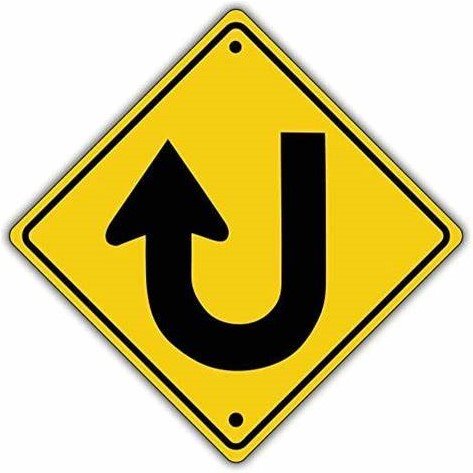 These attributes call for teshuva, a U-turn from our own ways and back to God.
[Speaker Notes: https://www.umjc.org/commentary/2022/9/14/its-time-for-a-spiritual-u-turn?utm_source=UMJC+News&utm_campaign=b88721f923-EMAIL_CAMPAIGN_2020_12_10_08_42_COPY_01&utm_medium=email&utm_term=0_cd802052fa-b88721f923-203688328]
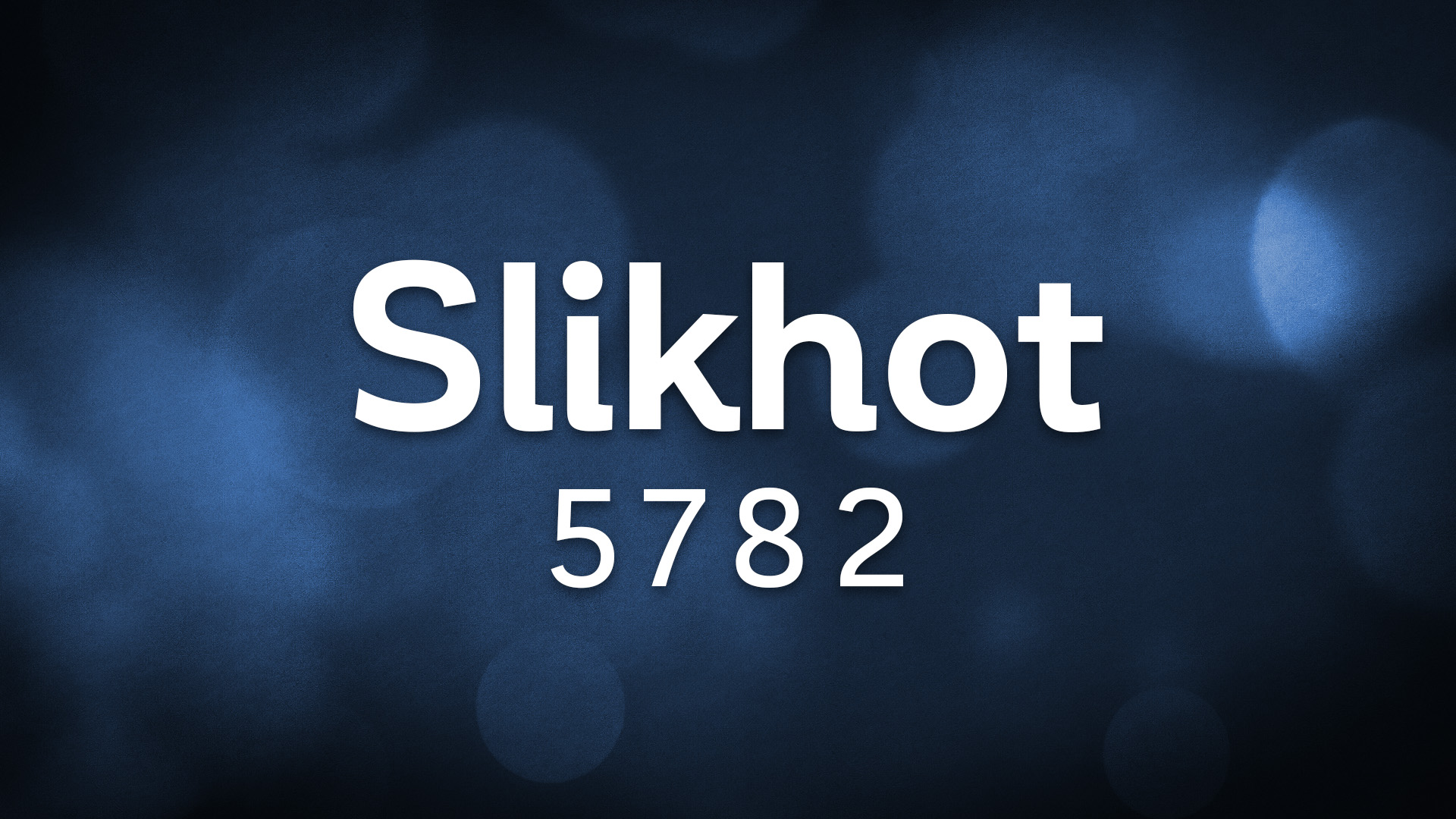 סְלִיחות
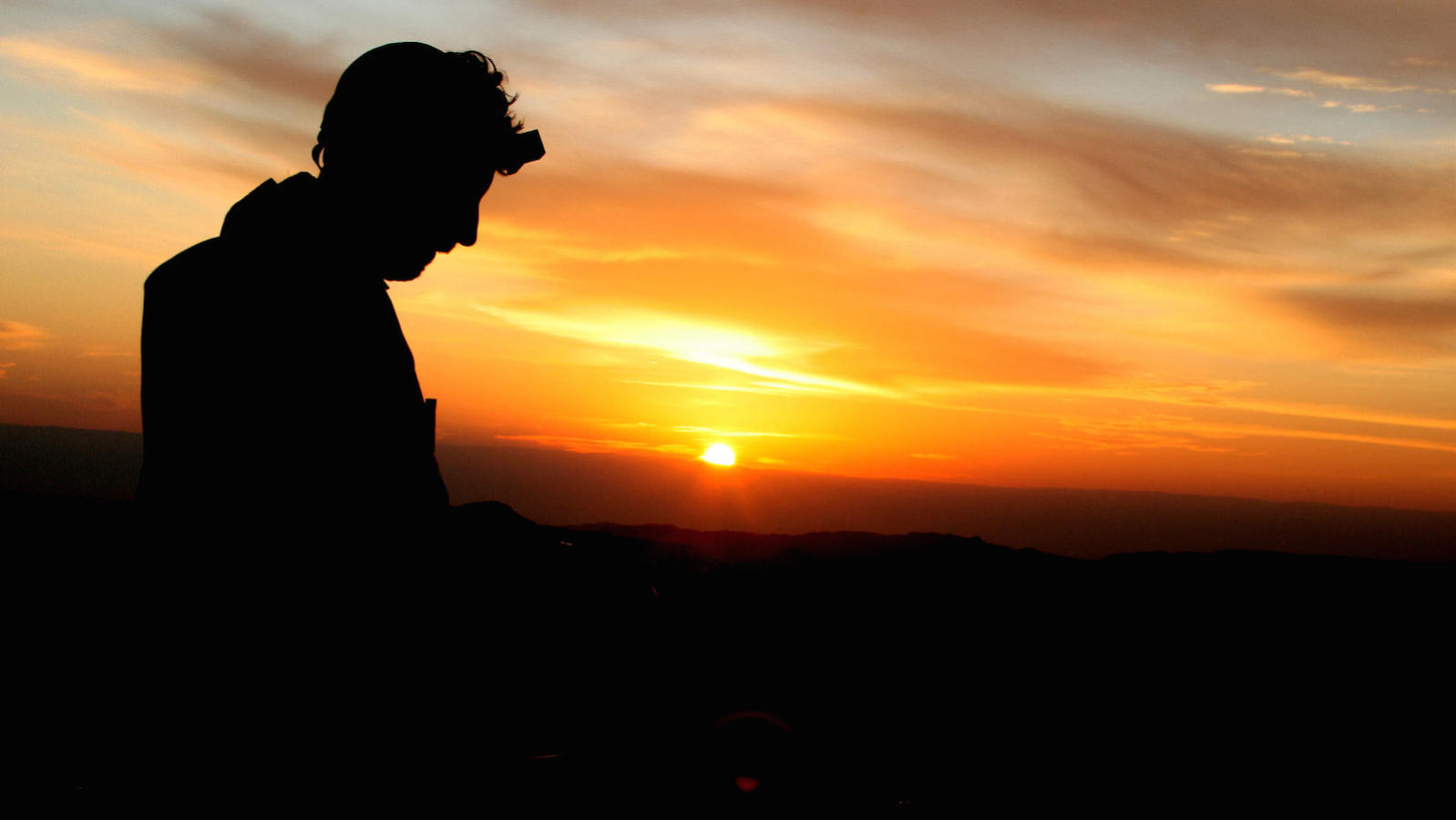 Slikhot outline:
Biblical basis Slikhot
Slikhot today: Perishing 
Resistance to Slikhot
But something within our human nature resists the sort of change that teshuva entails. We love routine and the status quo—especially when it comes to inward things. We might like to try out new experiences, new flavors and colors and places,
[Speaker Notes: https://www.umjc.org/commentary/2022/9/14/its-time-for-a-spiritual-u-turn?utm_source=UMJC+News&utm_campaign=b88721f923-EMAIL_CAMPAIGN_2020_12_10_08_42_COPY_01&utm_medium=email&utm_term=0_cd802052fa-b88721f923-203688328]
but when it comes to changing the things closest to ourselves, we’re most likely to resist. Just ask anyone—including yourself—who’s tried to exercise more or eat less or phase out some unhealthy habit. We resist change.
[Speaker Notes: https://www.umjc.org/commentary/2022/9/14/its-time-for-a-spiritual-u-turn?utm_source=UMJC+News&utm_campaign=b88721f923-EMAIL_CAMPAIGN_2020_12_10_08_42_COPY_01&utm_medium=email&utm_term=0_cd802052fa-b88721f923-203688328]
Remember my job description: To comfort the afflicted and afflict the comfortable. Yes, we emphasize teshuva during this whole season, because genuine comfort only comes after affliction.
[Speaker Notes: https://www.umjc.org/commentary/2022/9/14/its-time-for-a-spiritual-u-turn?utm_source=UMJC+News&utm_campaign=b88721f923-EMAIL_CAMPAIGN_2020_12_10_08_42_COPY_01&utm_medium=email&utm_term=0_cd802052fa-b88721f923-203688328]
Our tradition provides lengthy prayers of remorse and confession through the Days of Awe. We might end up like Moshe, who “bowed his head down to the earth and worshiped” after hearing the Thirteen Attributes (Ex 34:8), seeing not only who God was, but who he himself was too.
[Speaker Notes: https://www.umjc.org/commentary/2022/9/14/its-time-for-a-spiritual-u-turn?utm_source=UMJC+News&utm_campaign=b88721f923-EMAIL_CAMPAIGN_2020_12_10_08_42_COPY_01&utm_medium=email&utm_term=0_cd802052fa-b88721f923-203688328]
But we’re unlikely to respond like Moshe amid our entertainment, distraction, and info-glutted lives, so let’s prepare ourselves during this season with practices like these:
[Speaker Notes: https://www.umjc.org/commentary/2022/9/14/its-time-for-a-spiritual-u-turn?utm_source=UMJC+News&utm_campaign=b88721f923-EMAIL_CAMPAIGN_2020_12_10_08_42_COPY_01&utm_medium=email&utm_term=0_cd802052fa-b88721f923-203688328]
Distraction entertainment, and information inflation
Looking at our screens during prayer 
Talking to someone and texting
Sitting in service and texting
[Speaker Notes: https://www.umjc.org/commentary/2022/9/14/its-time-for-a-spiritual-u-turn?utm_source=UMJC+News&utm_campaign=b88721f923-EMAIL_CAMPAIGN_2020_12_10_08_42_COPY_01&utm_medium=email&utm_term=0_cd802052fa-b88721f923-203688328]
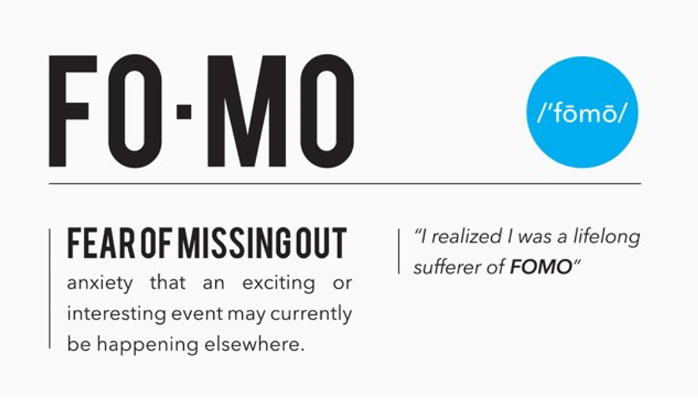 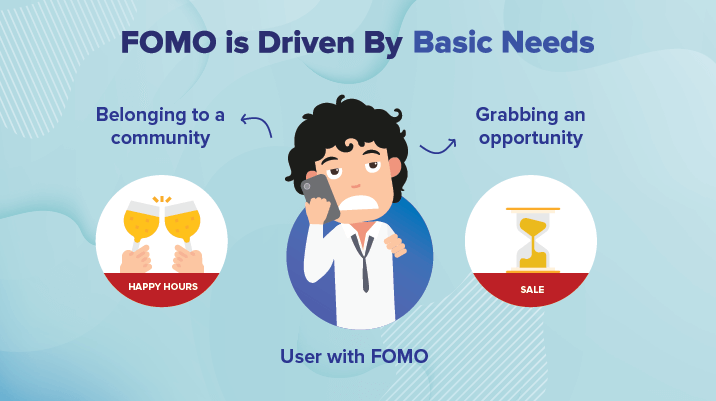 Ignorance of news
[Speaker Notes: https://institute.careerguide.com/fomo-fear-of-missing-out/]
Monotasking. We all know that you can’t really multitask, as in doing two or three things at the same time, but we keep trying. Let’s refrain for a while and instead give full attention to one thing at a time, hour by hour and day by day.  So can really repent!
[Speaker Notes: When my wife walks into my study I take my hands OFF the keyboard and look her in the eye and smile, 
or say just one moment…

https://www.umjc.org/commentary/2022/9/14/its-time-for-a-spiritual-u-turn?utm_source=UMJC+News&utm_campaign=b88721f923-EMAIL_CAMPAIGN_2020_12_10_08_42_COPY_01&utm_medium=email&utm_term=0_cd802052fa-b88721f923-203688328]
Shabbat focus
No commercial activity: easy
Spare the Oneg staff: 
Bring in your oneg ie., salad food cut, sliced, prepped 
plug in crock pots right temp
[Speaker Notes: Shmot Ex 12.16 The first day is to be a holy assembly for you as well as the seventh day. No manner of work is to be done on those days, except what is to be eaten by every person—that alone may be prepared by you.]
Hesed-casting  Give someone close to you a genuine, but unexpected, word of affirmation or encouragement. Decide not to criticize or minimize the efforts of someone else, even if you think they deserve it. Give relational freebies—and enjoy doing it!
[Speaker Notes: https://www.umjc.org/commentary/2022/9/14/its-time-for-a-spiritual-u-turn?utm_source=UMJC+News&utm_campaign=b88721f923-EMAIL_CAMPAIGN_2020_12_10_08_42_COPY_01&utm_medium=email&utm_term=0_cd802052fa-b88721f923-203688328]
ADONI, ADONI is G-d, merciful and compassionate, slow to anger and rich in grace and truth, 
showing grace to the thousandth generation, forgiving offenses, crimes, and sins, yet not exonerating the guilty.
[Speaker Notes: Similar to the invitation and focus of Yeshua, inviting us to repentance and obedience.]
Yn 14.15-16  “If you love me, you will keep my commands; and I will ask the Father, and he will give you another comforting Counselor like me, the Spirit of Truth, to be with you forever.
A slikhot help…
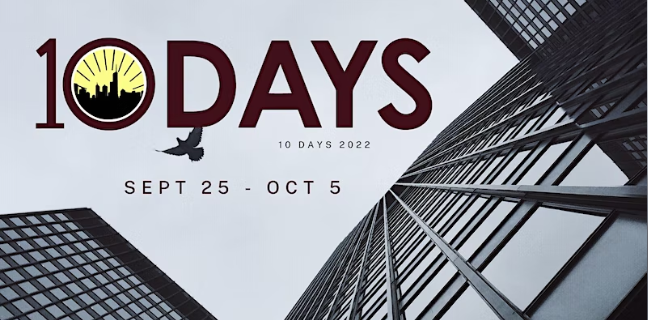 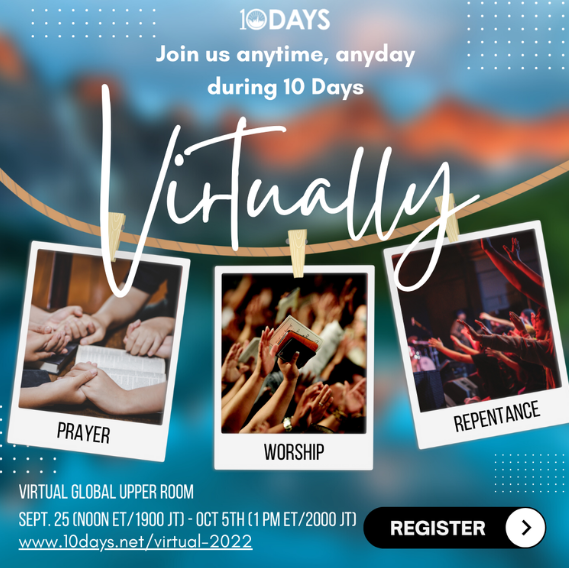 10days.net/virtual-2022
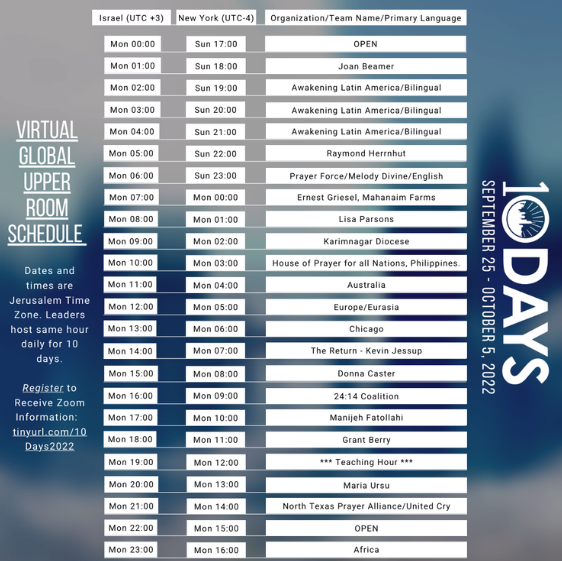 Monday, Sept. 25, 2022:
6 pm Kevin Jessup 
10 pm  Grant Berry
During the Days of Awe (Sept 25 - Oct 5), we will have 24/10 prayer with a teaching time at Noon Eastern (7pm Israel).
To find out more, please visit: https://www.10days.net/virtual-2022
The accompanying prayer guide is available at: https://www.10days.net/10daysresources
Our teaching and prayer times are focused on the following Biblical topics:
Personal Repentance and Transformation
The Salvation of all Nations (The Harvest)
[Speaker Notes: https://www.eventbrite.co.uk/e/10-days-of-prayer-2022-tickets-412034194367]
Supernatural Unity in the Body of Messiah (John 17)
The Outpouring of the Holy Spirit
The Salvation of the Jewish People
The Preparation of the Bride for the Lord's Return
The Lord's Return
[Speaker Notes: https://www.eventbrite.co.uk/e/10-days-of-prayer-2022-tickets-412034194367]
Our vision is to see thousands of cities simultaneously and continually seeking God’s face for 10 Days in unity and to see individuals taking time off from work, fasting food, taking days off from social media, and devoting themselves to prayer with other believers.
[Speaker Notes: https://www.10days.net/about10days]
Together, we are forming a global upper room (Acts 1-2) as an act of intercession so that entire cities and regions may come to repentance (Jonah 1-4) and be transformed.
[Speaker Notes: https://www.10days.net/about10days]
A new danger and Slikhot distraction 
in the culture war:
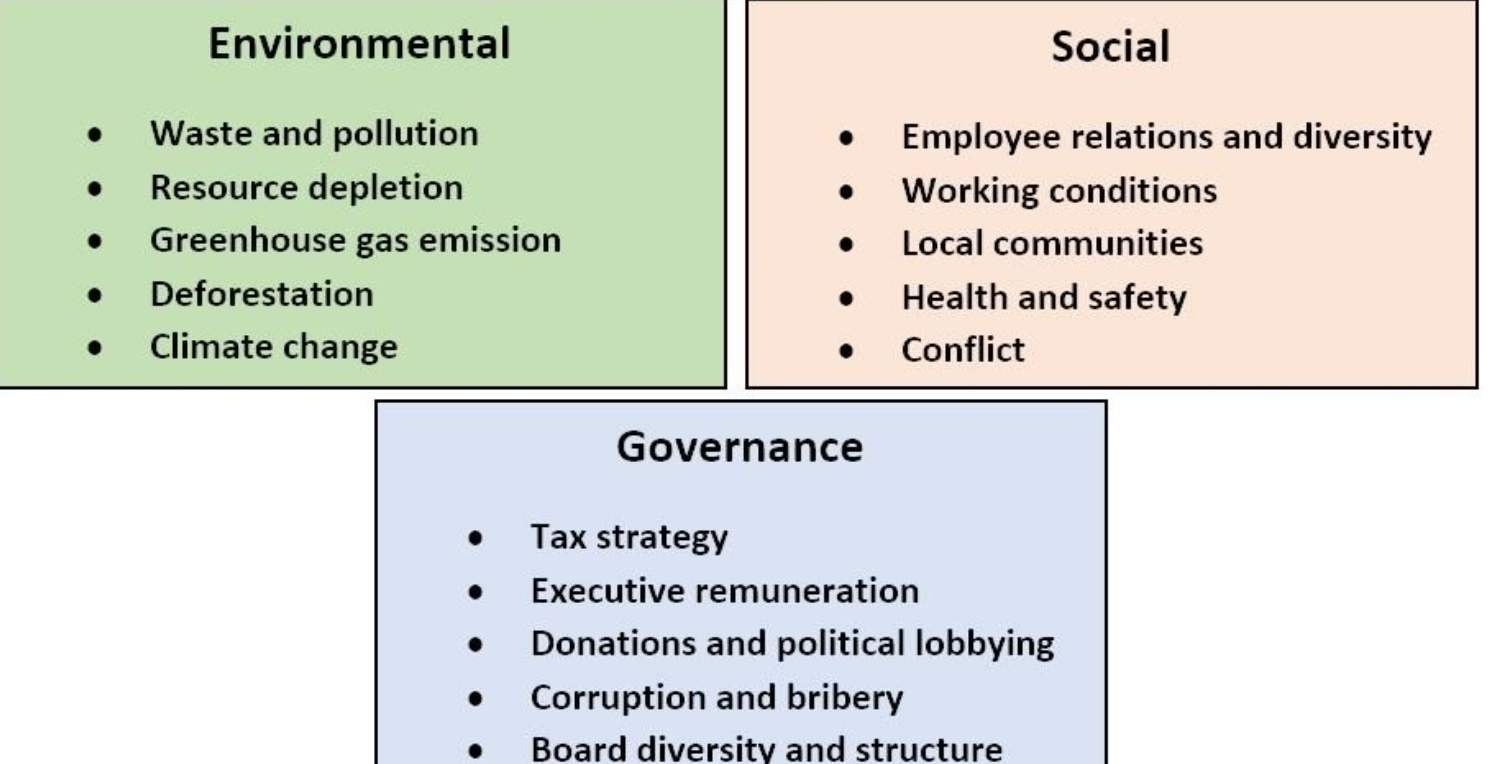 [Speaker Notes: Evalutating employment, contracting, loan applications]
We’ll repeat the Thirteen Attributes in our prayers from the night of Selichot through Yom Kippur. They provide the essential backdrop for all our confessions of sin.
[Speaker Notes: https://www.umjc.org/commentary/2022/9/14/its-time-for-a-spiritual-u-turn?utm_source=UMJC+News&utm_campaign=b88721f923-EMAIL_CAMPAIGN_2020_12_10_08_42_COPY_01&utm_medium=email&utm_term=0_cd802052fa-b88721f923-203688328]
ADONI, ADONI is G-d, merciful and compassionate, slow to anger and rich in grace and truth, 
showing grace to the thousandth generation, forgiving offenses, crimes, and sins, yet not exonerating the guilty.
Yn 14.15-16  “If you love me, you will keep my commands; and I will ask the Father, and he will give you another comforting Counselor like me, the Spirit of Truth, to be with you forever.
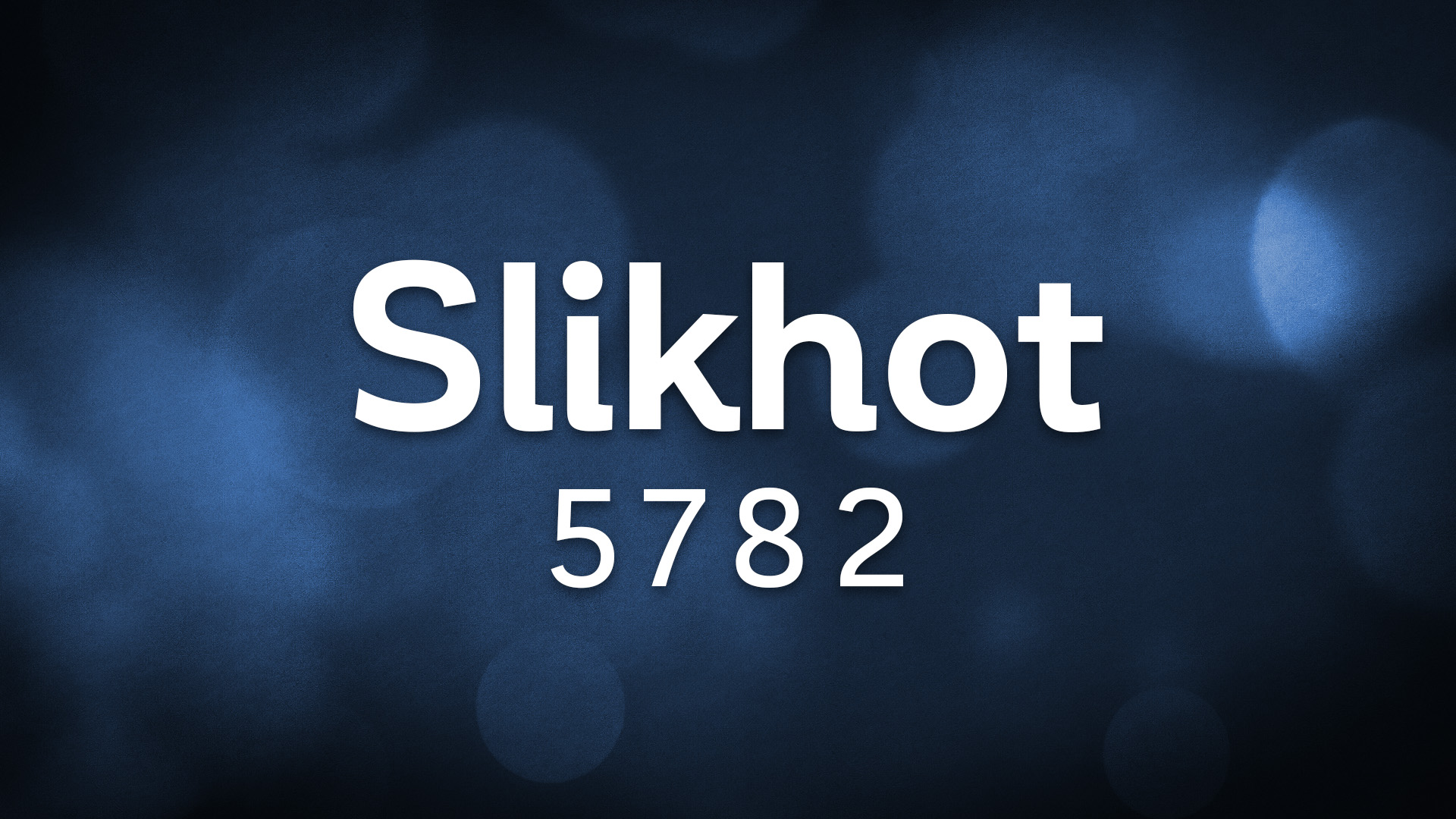 סְלִיחות
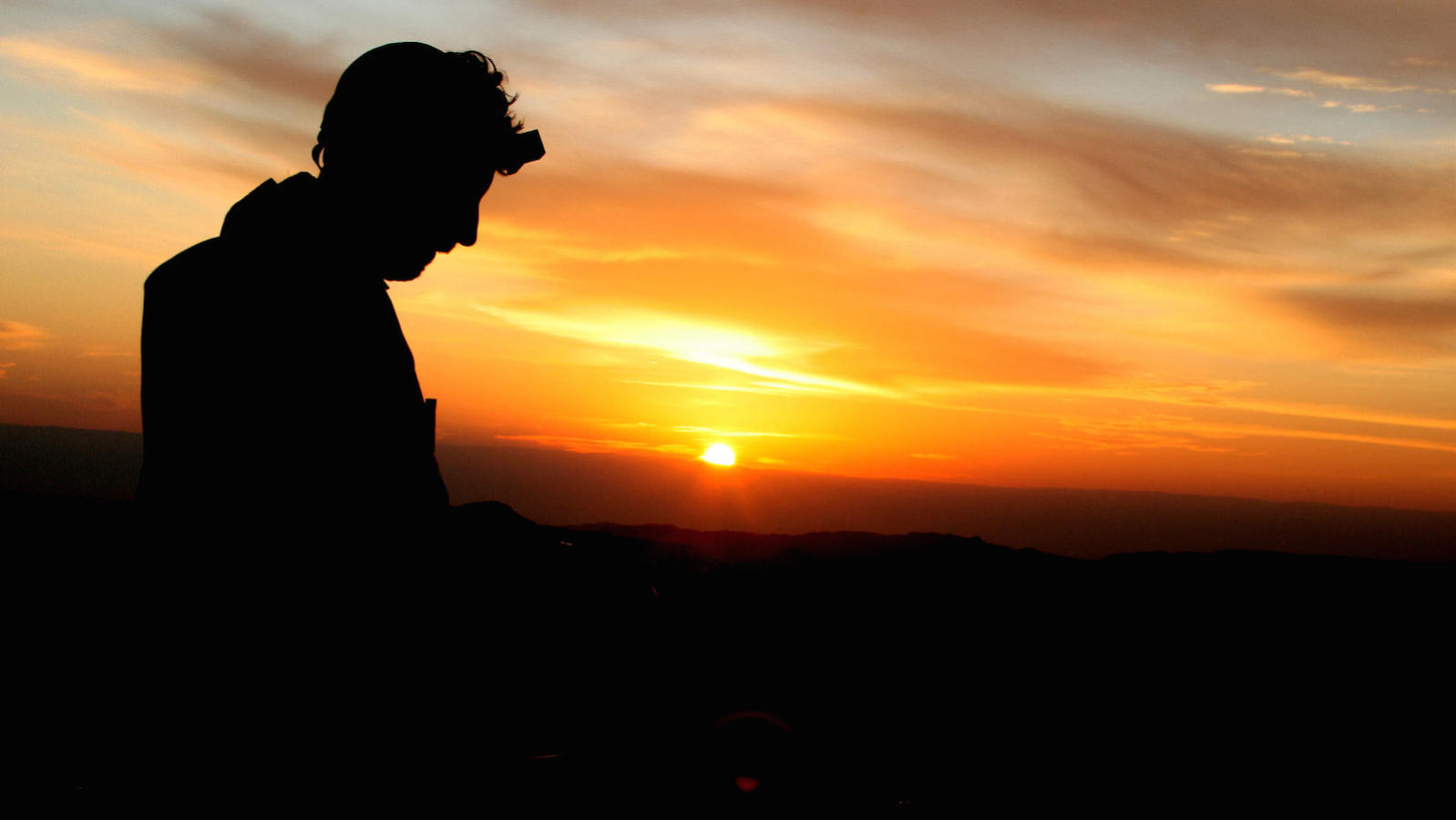 Slikhot outline:
Biblical basis Slikhot
Slikhot today: Perishing 
Resistance to Slikhot
Prayer points Slikhot tshuvah
Individual tshuvah
Community tshuvah
Cultural tshuvah